Andorra Ski TripSaturday 11 – Sunday 19 February 2023
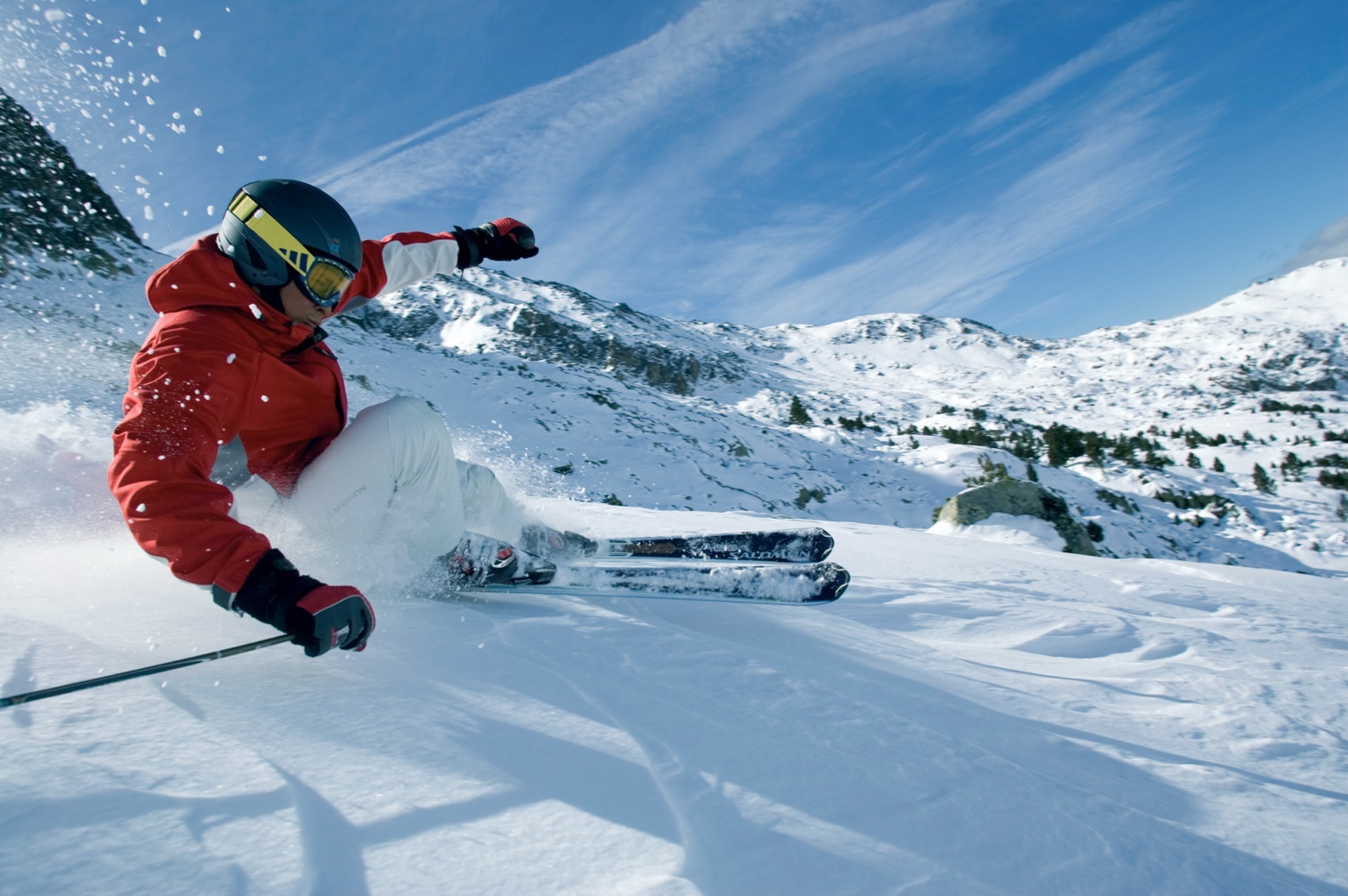 Why are we doing this trip?
To give students the opportunity to take part in an activity they may not otherwise experience
Cultural experience
A fun and memorable week away for all
Exhilaration and enjoyment 
Developing confidence and self esteem 
Introduction to new leisure activity 
Development of social skills 
Different/more mature relationships with teachers and other adults
Staffing
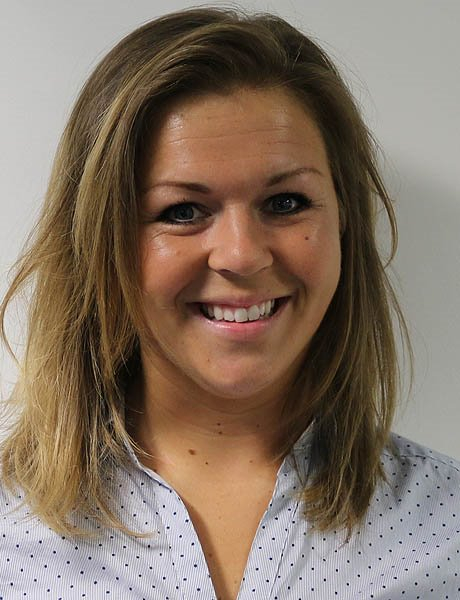 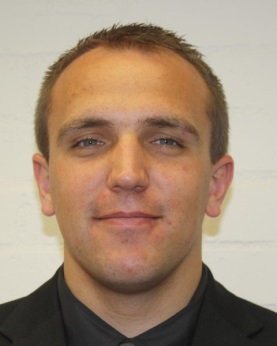 Miss Killick
Deputy Trip Leader
Mr Morris
Trip Leader
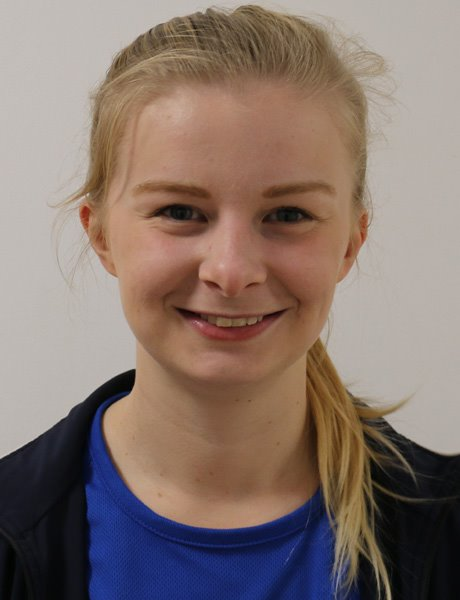 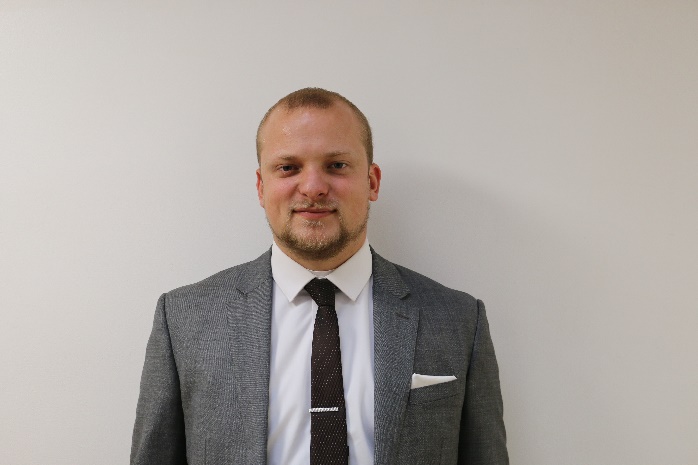 Miss Beech
Mr Shand
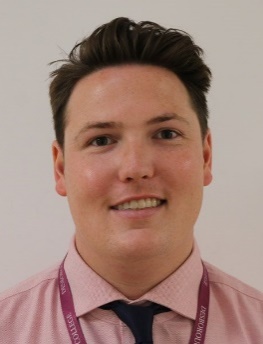 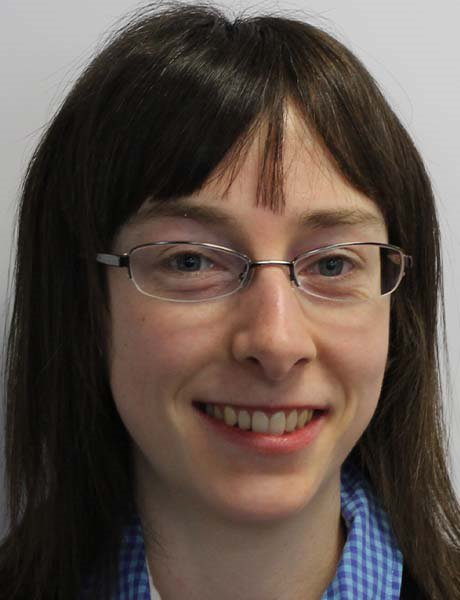 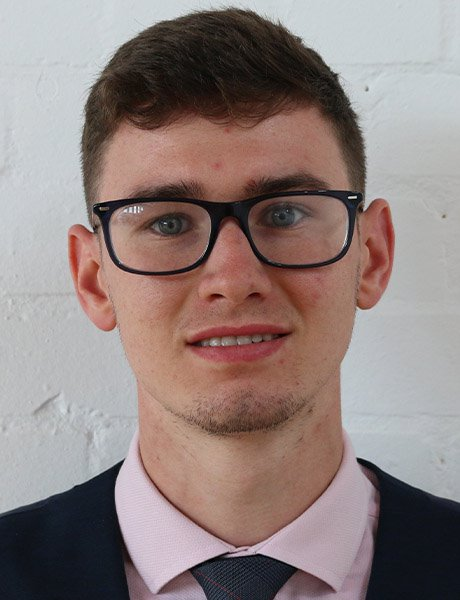 Mr Lynch
Miss Winchcombe
Mr Thompson
Where are we going?
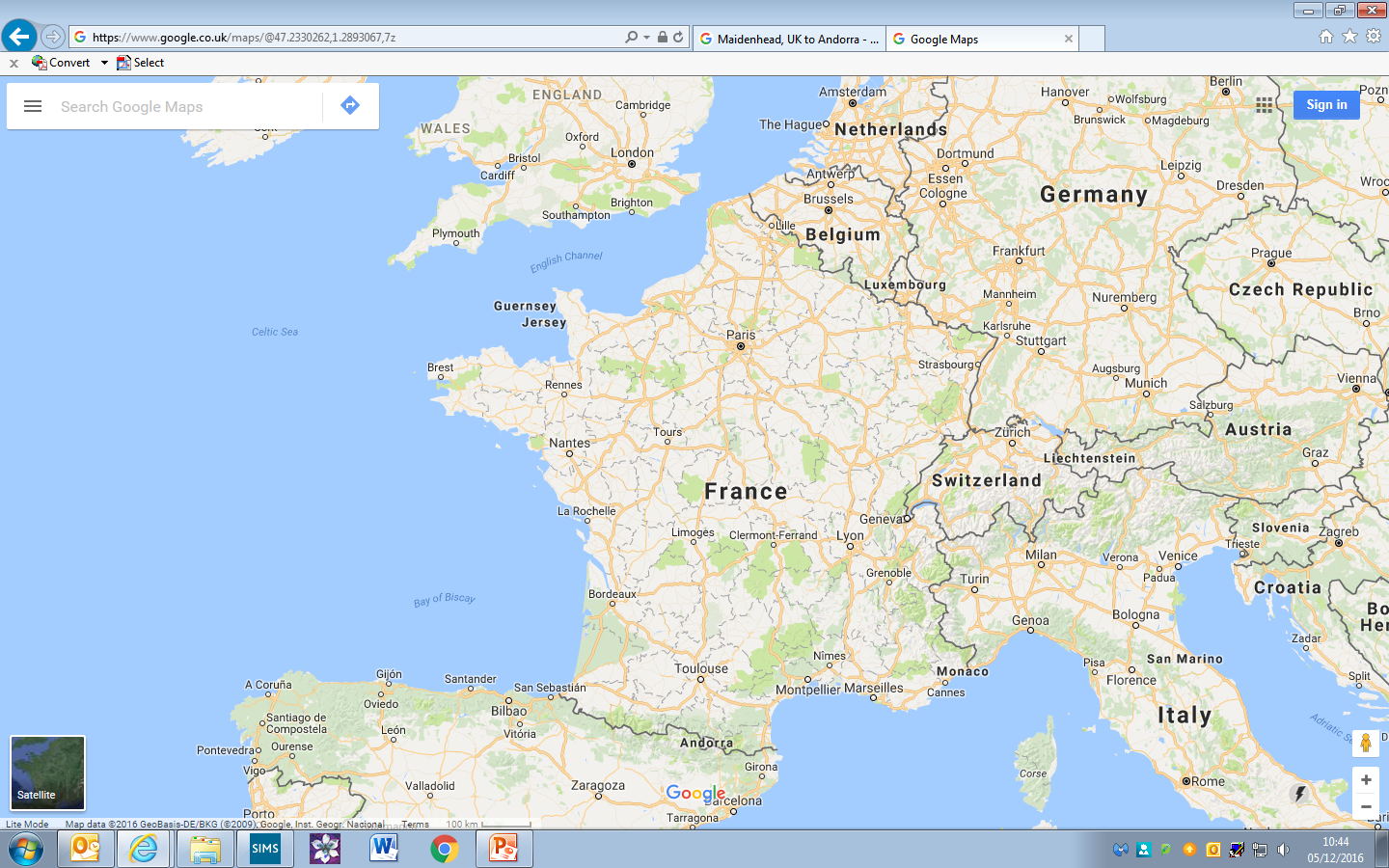 Maidenhead
Vallnord, Andorra
Accommodation
Hotel La Solana
Students will stay in multiple
     bedded rooms (single beds)
Staff will be located in the same
     area
Students to complete Student
     Rooming Preference Request form
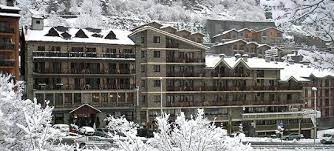 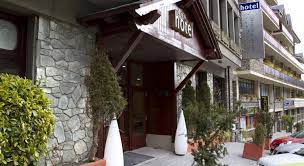 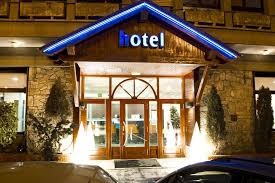 Saturday 11 February 2023
3.00pm	Arrive at school, load luggage and 	
		passport check
		(please make sure you have your own passport and EHIC/GHIC card)

3.30pm	Coach departs for Dover
		(no chewing gum, nuts or chocolate on the coach)

6.00pm	Arrive at Dover
		
8.00pm	Ferry crossing to Calais
		(arrives 22:30 local time)
						All timings are to be confirmed.
Sunday 12 February 2023
2.30pm	Arrive at Hotel La Solana and check in
		Welcome meeting and briefing session with 		Tour Representative
		
4.00pm	Arrive at resort
		Ski/boot fitting 

		Evening meal at hotel
Monday 13 – Friday 17 February 2023
Breakfast in hotel
		
		Walk to the slope (200m away from the lift)

Morning	Skiing

Lunch		Hot lunch on the slopes

Afternoon	Skiing

Dinner	Evening meal at hotel
Evening Activities
Three evening activities will take place.

These are likely to be:

Bowling

Burger/Pizza meal at a local restaurant

Shopping in Andorra La Vella



			
			(These activities are to be confirmed and for which date/time)
Saturday 18 February 2023
Check out from rooms
		Breakfast in hotel

		
Morning	Skiing 

Lunch		Hot lunch on the slopes

Afternoon	Skiing 

		Return ski equipment 
		(time to shower and change in rooms made available)

		Evening meal at hotel 

7.30pm	Load coach and depart
Sunday  19 February 2023
12.00 noon	Arrive Calais

2.00pm	Ferry crossing to Dover

5.30pm	Arrive back to school (approx.)



Students are expected to be in school on Monday
What’s included?
- In-resort meals – breakfast, lunch and evening dinner
- Cost of coach and ferry
- All day time (ski lessons) and evening activities
- Ski lift passes
- Ski, boot, pole and helmet hire

Students to provide own packed dinner/drinks for travel 
day on the Saturday, or money to purchase food.

Students will need to purchase food/drinks for return journey.
Spending Money/Valuables
Students will hold onto their own spending money (Euros in resort and Sterling in England)

Students are advised against taking any valuable/personal items.  Lost or stolen items cannot be replaced by the school and are not covered by school insurance.  Parents/carers may want to take out their own cover.

Due to the nature of activities – NO JEWELLERY
     (necklaces, earrings/piercings, watches)

Smoking/vaping and drinking alcohol (and purchase of) are strictly forbidden
What to take?
See suggested kit list in your envelopes.

Please ensure your own clothing is labelled.

Students must be able to carry their own luggage.
Soft holdall rather than hard case is preferable.
Emergency Contact
Follow updates via Twitter -  @CoxGreenSchool
For emergencies only, please use the emergency number provided (this will be issued the week of the trip)
Parent/Carer
SLT (Senior Leadership Team)
Mr Morris
Student
Forms to check and sign
Check your personal contact details sheet (OA4) is accurate, as these are the details used should we need to contact you.  Please clearly mark any amendments and return to Mrs Feetham in the Student Services Office by Monday 16 January 2023, or hand in now before you leave.

Please complete the ‘Overseas Medical and Behaviour Agreement’ and return to Mrs Feetham, by Monday 16 January 2023 (a week on Monday) or hand in now before you leave.
Medicines
Complete Residential Medicine Form for ANY medication your child requires for the duration of this trip
Any medication (prescribed or over the counter) is to be handed in to Mrs Feetham by Wednesday 8 February 2023 in original boxes and clearly labelled.  Only provide enough medication for the duration of the trip.
Students are NOT to carry any medication (either prescribed or over the counter), the only exceptions are asthma inhalers or auto-injectors (a form must still be completed to detail this)
Trip Leader will hold onto medication listed on the Residential Medicine Form and dispense as directed
Complete Permission to Administer ‘Over the Counter’ Medication form and return by Monday 16 January (or hand in now before you leave)
Expectations and Code of Conduct
You will be representing the school on this trip. 

International school trips and skiing are high risk activities. Positive behaviour is a must. We expect you to demonstrate excellent standards of behaviour. 

As we are in a country that is unfamiliar, it is essential that you listen to and follow all instructions to make sure you have a fun and safe time on the trip. 

Poor behaviour choices could result in:
	- Loss of après ski
	- Phone call to parents/carers 
	- Loss of ski time (after discussion with SLT)

Not skiing is not an option.
Ski Way Code
https://www.youtube.com/watch?v=NeS3ZRhemP4
Any questions?
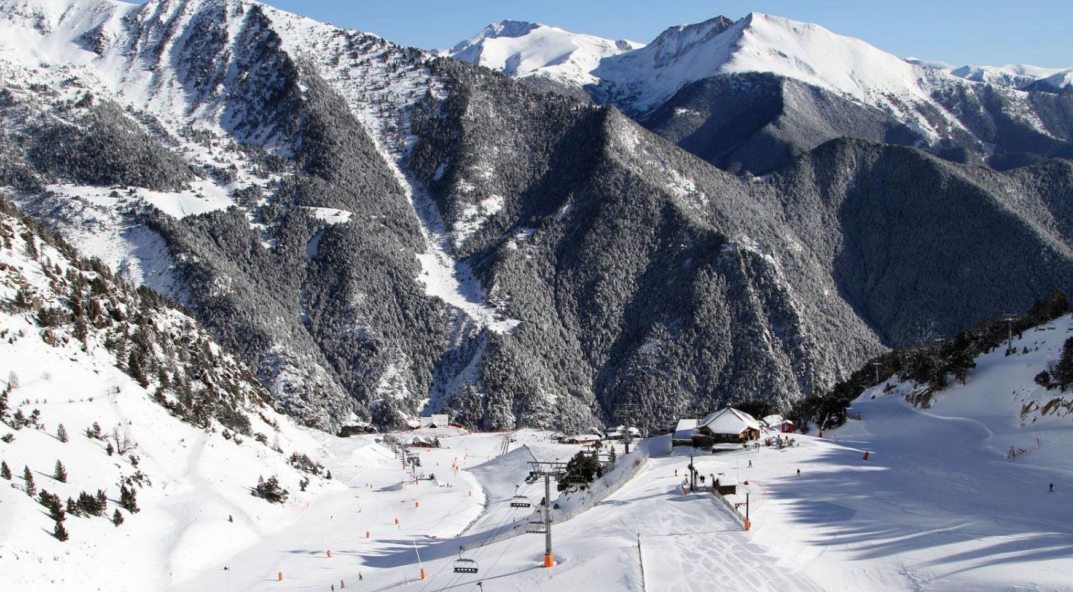 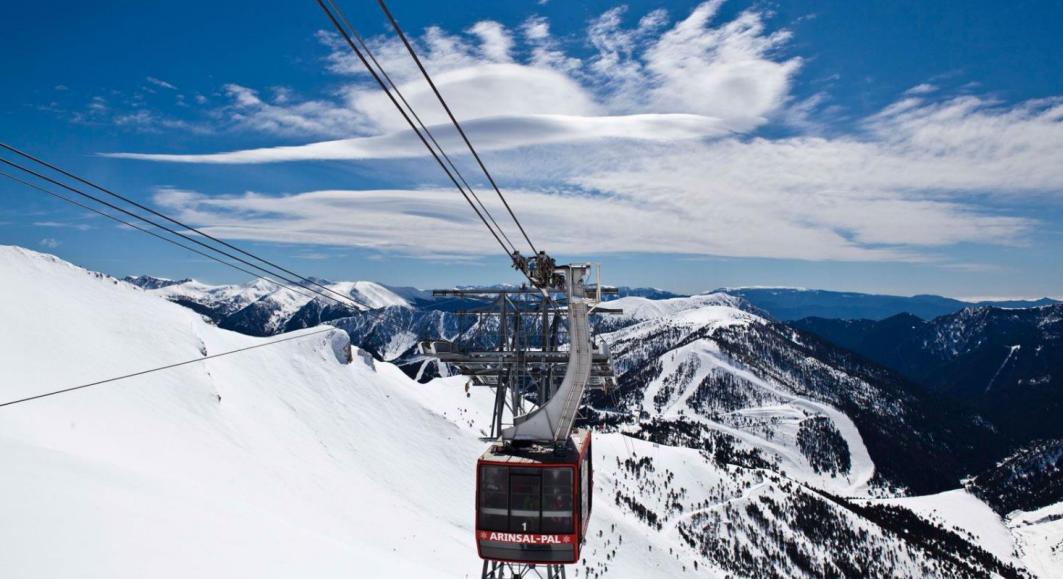 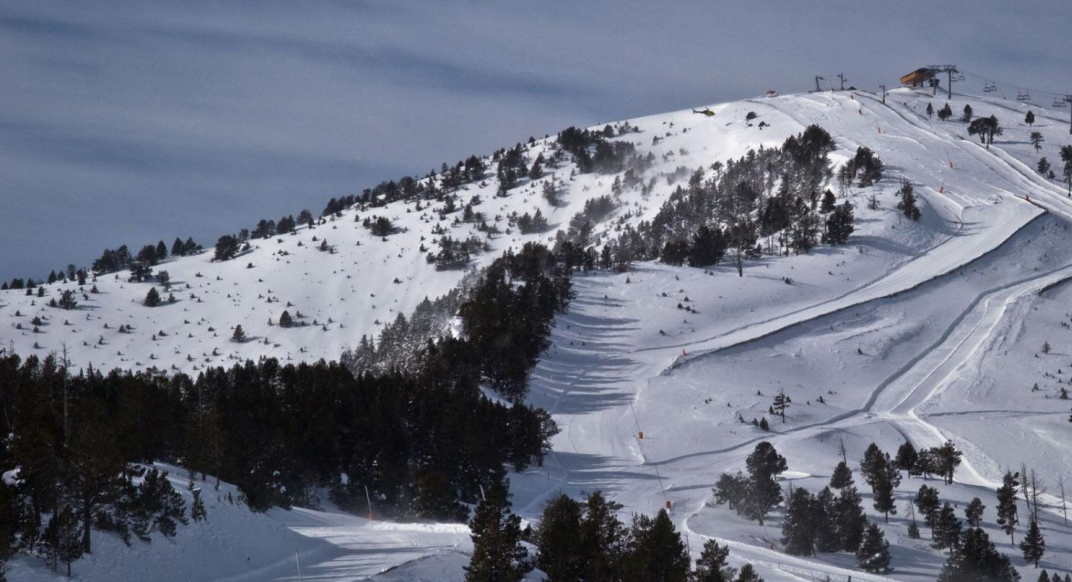 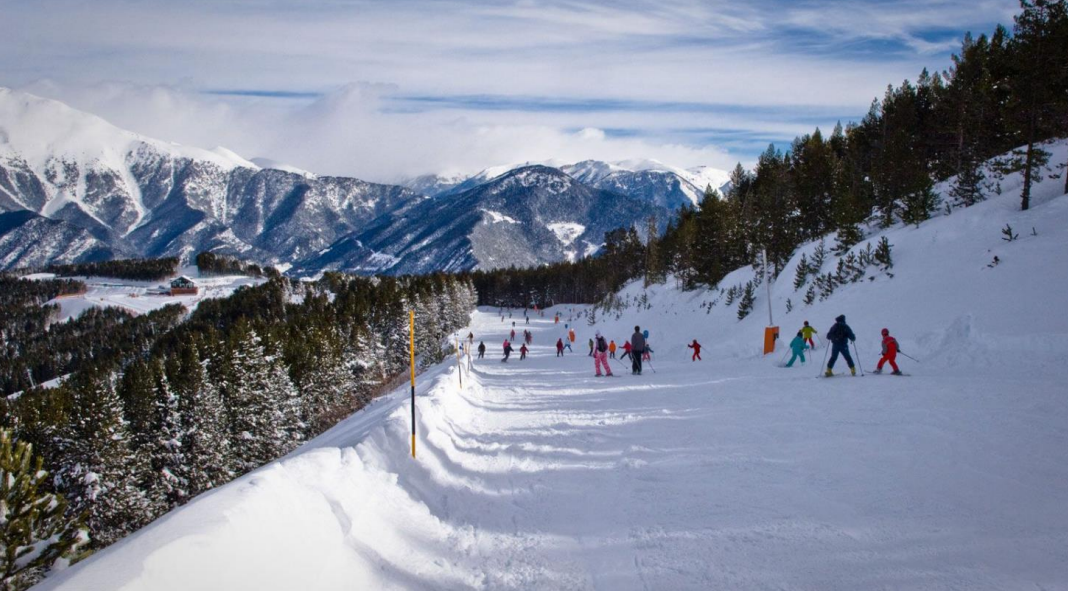